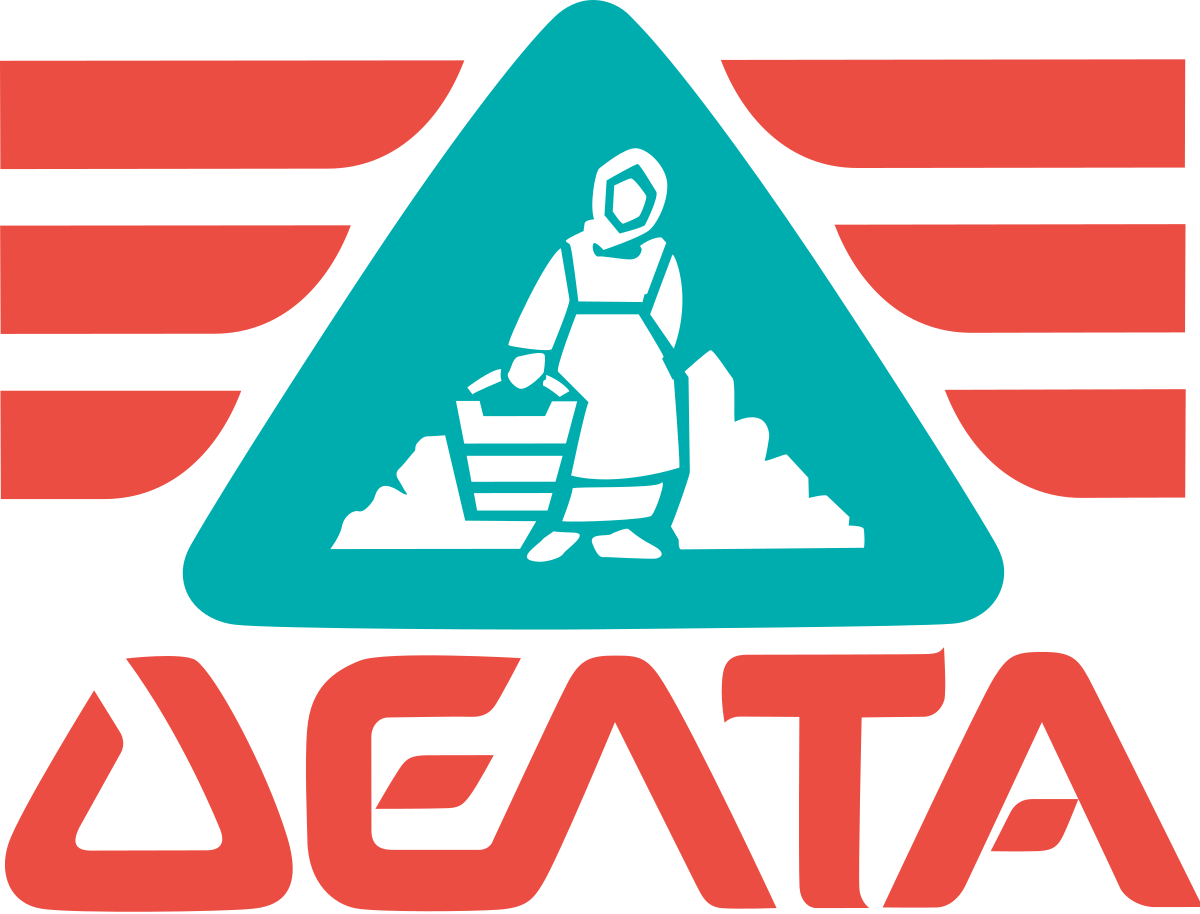 ΔΕΛΤΑ ΑΕ
ΣΑΛΙΣΒΟΥΡΑΚΗΣ ΠΕΤΡΟΣ
Εργασία στο μάθημα της Τεχνολογίας
2020-2021
Όραμα
“Να προσφέρουμε στον Έλληνα καταναλωτή τη δυνατότητα
 να μεγαλώνει, 
να ζει 
να απολαμβάνει καθημερινά μία ποιοτική τροφή. 
για μία καλύτερη ζωή.

 Όλα αυτά με ευθύνη και ευαισθησία προς τον άνθρωπο, την κοινωνία και το περιβάλλον.
[Speaker Notes: “Να προσφέρουμε στον Έλληνα καταναλωτή τη δυνατότητα να μεγαλώνει, να ζει και να απολαμβάνει καθημερινά μία ανώτερη ποιοτική τροφή. Να συνεισφέρουμε και εμείς στην Ελληνική Οικογένεια για μία καλύτερη ζωή. Να είμαστε πρεσβευτές διεθνώς της Ελληνικής Διατροφής προσφέροντας καινοτόμα προϊόντα απαράμιλλης ποιότητας. Όλα αυτά με ευθύνη και ευαισθησία προς τον άνθρωπο, την κοινωνία και το περιβάλλον. Να εξασφαλίζουμε ικανοποιητικές και συνεχώς βελτιούμενες αποδόσεις για τους μετόχους μας, ώστε να είμαστε σε θέση να πραγματοποιούμε τους παραπάνω στόχους με Δύναμη, Αισιοδοξία, Διορατικότητα και στο Μέλλον.”]
Χρονολογιο
1952 Ίδρυση της ΔΕΛΤΑ
1965 Εγκαταστάσεις στον Ταύρο
1965 Το πρώτο πλαστικό μπουκάλι
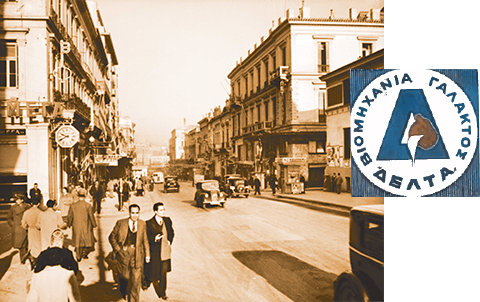 Χρονολογιο
1952 Ίδρυση της ΔΕΛΤΑ
1965 Εγκαταστάσεις στον Ταύρο
1965 Το πρώτο πλαστικό μπουκάλι
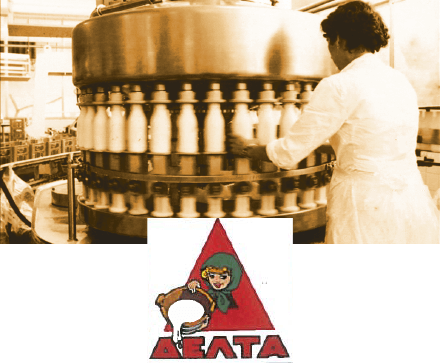 Χρονολογιο
1952 Ίδρυση της ΔΕΛΤΑ
1965 Εγκαταστάσεις στον Ταύρο
1965 Το πρώτο πλαστικό μπουκάλι
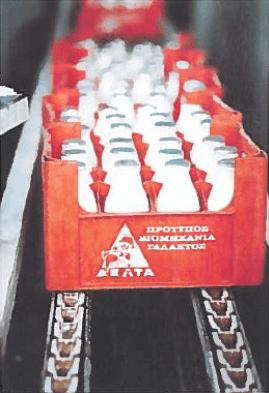 Χρονολογιο
1967 Παραγωγή παγωτού
1979 Πρώτη στην Αττική
1980 «Η ΔΕΛΤΑ της γειτονιάς»
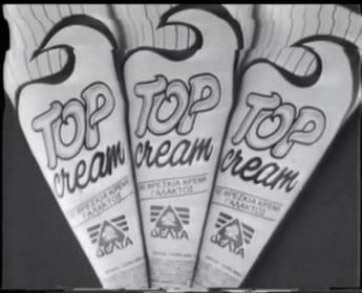 Χρονολογιο
1967 Παραγωγή παγωτού
1979 Πρώτη στην Αττική
1980 «Η ΔΕΛΤΑ της γειτονιάς»
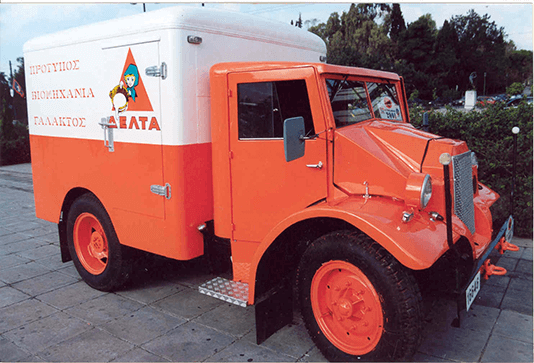 Χρονολογιο
1967 Παραγωγή παγωτού
1979 Πρώτη στην Αττική
1980 «Η ΔΕΛΤΑ της γειτονιάς»
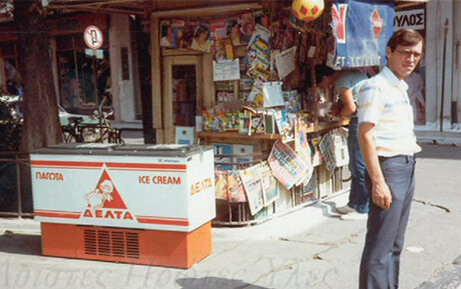 Χρονολογιο
1986 «milko»
1986 Πρώτη διαφήμιση
1987 Πρωτοπορία FreshPack
1988 Αλλαγή στο σημερινό λογότυπο
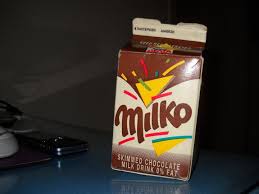 Χρονολογιο
1986 «milko»
1986 Πρώτη διαφήμιση
1987 Πρωτοπορία FreshPack
1988 Αλλαγή στο σημερινό λογότυπο
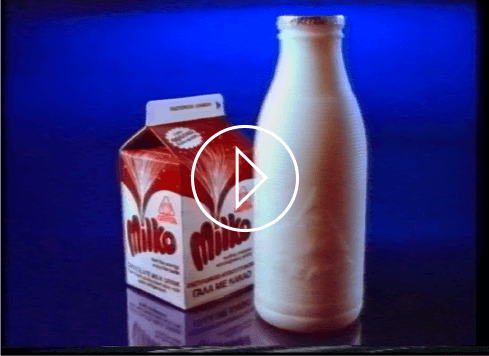 Χρονολογιο
1986 «milko»
1986 Πρώτη διαφήμιση
1987 Πρωτοπορία FreshPack
1988 Αλλαγή στο σημερινό λογότυπο
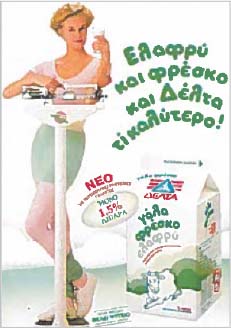 Χρονολογιο
1986 «milko»
1986 Πρώτη διαφήμιση
1987 Πρωτοπορία FreshPack
1988 Αλλαγή στο σημερινό λογότυπο
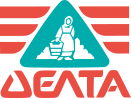 Χρονολογιο
1989 «Life»
1993 Δυναμικά στην παραγωγή γιαουρτιού
1995 Υπερσύγχρονο εργοστάσιο στον Ταύρο
2002 Η πρώτη φέτα σε συσκευασία με άλμη
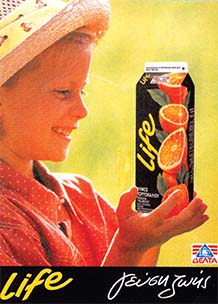 Χρονολογιο
1989 «Life»
1993 Δυναμικά στην παραγωγή γιαουρτιού
1995 Υπερσύγχρονο εργοστάσιο στον Ταύρο
2002 Η πρώτη φέτα σε συσκευασία με άλμη
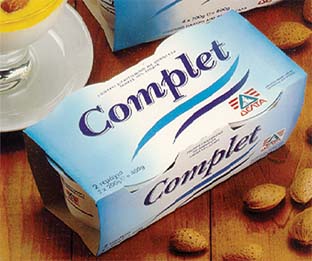 Χρονολογιο
1989 «Life»
1993 Δυναμικά στην παραγωγή γιαουρτιού
1995 Υπερσύγχρονο εργοστάσιο στον Ταύρο
2002 Η πρώτη φέτα σε συσκευασία με άλμη
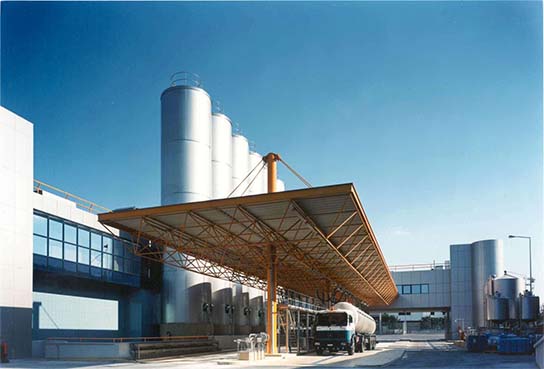 Χρονολογιο
1989 «Life»
1993 Δυναμικά στην παραγωγή γιαουρτιού
1995 Υπερσύγχρονο εργοστάσιο στον Ταύρο
2002 Η πρώτη φέτα σε συσκευασία με άλμη
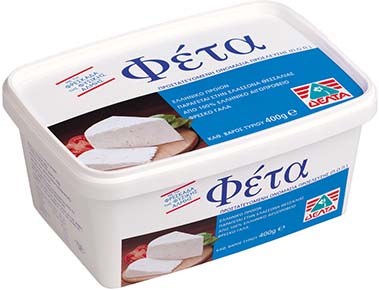 Χρονολογιο
2003 Νέο εργοστάσιο στην Β.Ελλάδα
2007 Η ΔΕΛΤΑ εισέρχεται στον όμιλο MIG
2014 Το γιαούρτι της ΔΕΛΤΑ εκτός Ελλάδος
2015 Νέα επαγγελματική σειρά
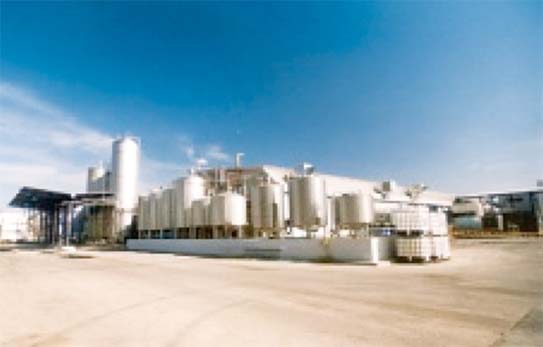 Χρονολογιο
2003 Νέο εργοστάσιο στην Β.Ελλάδα
2007 Η ΔΕΛΤΑ εισέρχεται στον όμιλο MIG
2014 Το γιαούρτι της ΔΕΛΤΑ εκτός Ελλάδος
2015 Νέα επαγγελματική σειρά
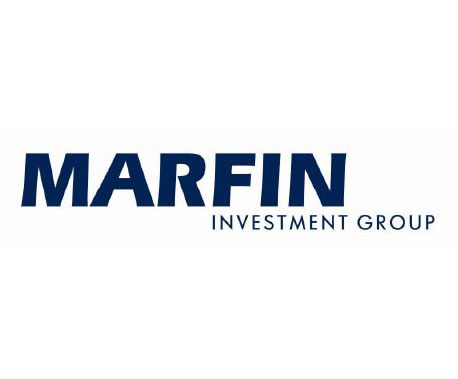 Χρονολογιο
2003 Νέο εργοστάσιο στην Β.Ελλάδα
2007 Η ΔΕΛΤΑ εισέρχεται στον όμιλο MIG
2014 Το γιαούρτι της ΔΕΛΤΑ εκτός Ελλάδος
2015 Νέα επαγγελματική σειρά
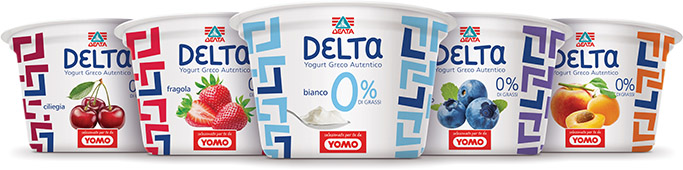 Χρονολογιο
2003 Νέο εργοστάσιο στην Β.Ελλάδα
2007 Η ΔΕΛΤΑ εισέρχεται στον όμιλο MIG
2014 Το γιαούρτι της ΔΕΛΤΑ εκτός Ελλάδος
2015 Νέα επαγγελματική σειρά
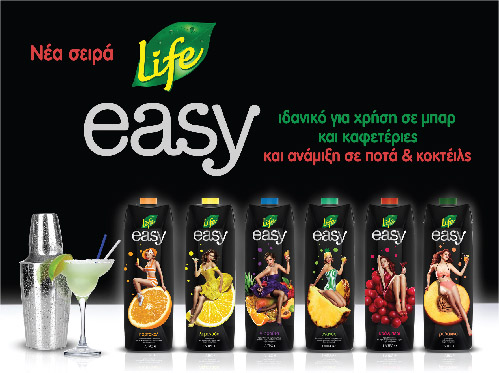 Ποικιλία Προϊόντων
Γάλα
Γιαούρτι
Βρεφική & παιδική διατροφή
Τυρί
Χυμός & Τσάι
Milko & Coffee Drinks
Επαγγελματικά
Γάλα
Φρέσκο Γάλα
Γάλα υψηλής θερμικής επεξεργασίας
Παραδοσιακά ροφήματα
Συμπυκνωμένο γάλα
Κρέμα γάλακτος
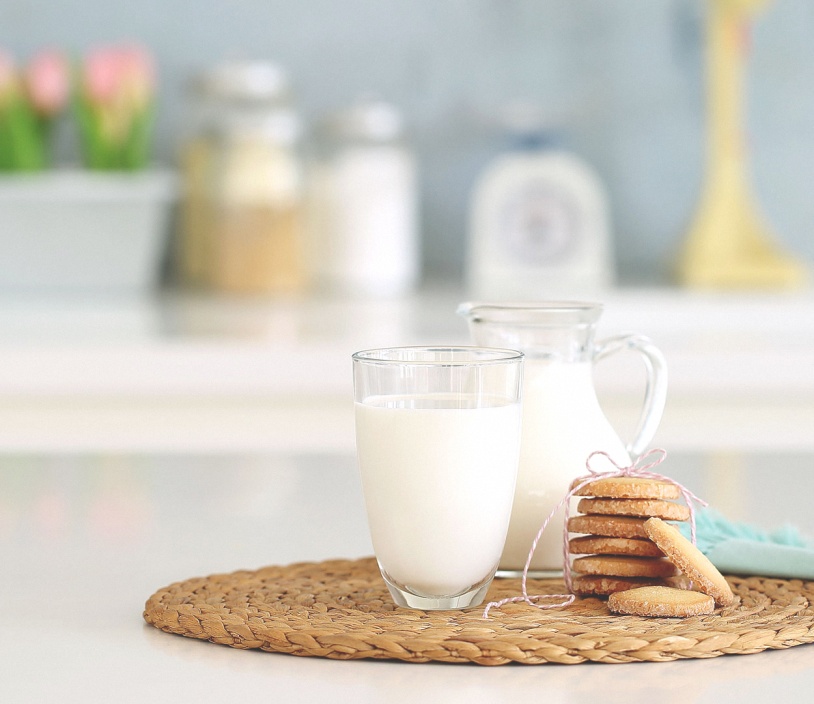 Γάλα
Φρέσκο Γάλα
Γάλα υψηλής θερμικής επεξεργασίας
Παραδοσιακά ροφήματα
Συμπυκνωμένο γάλα
Κρέμα γάλακτος
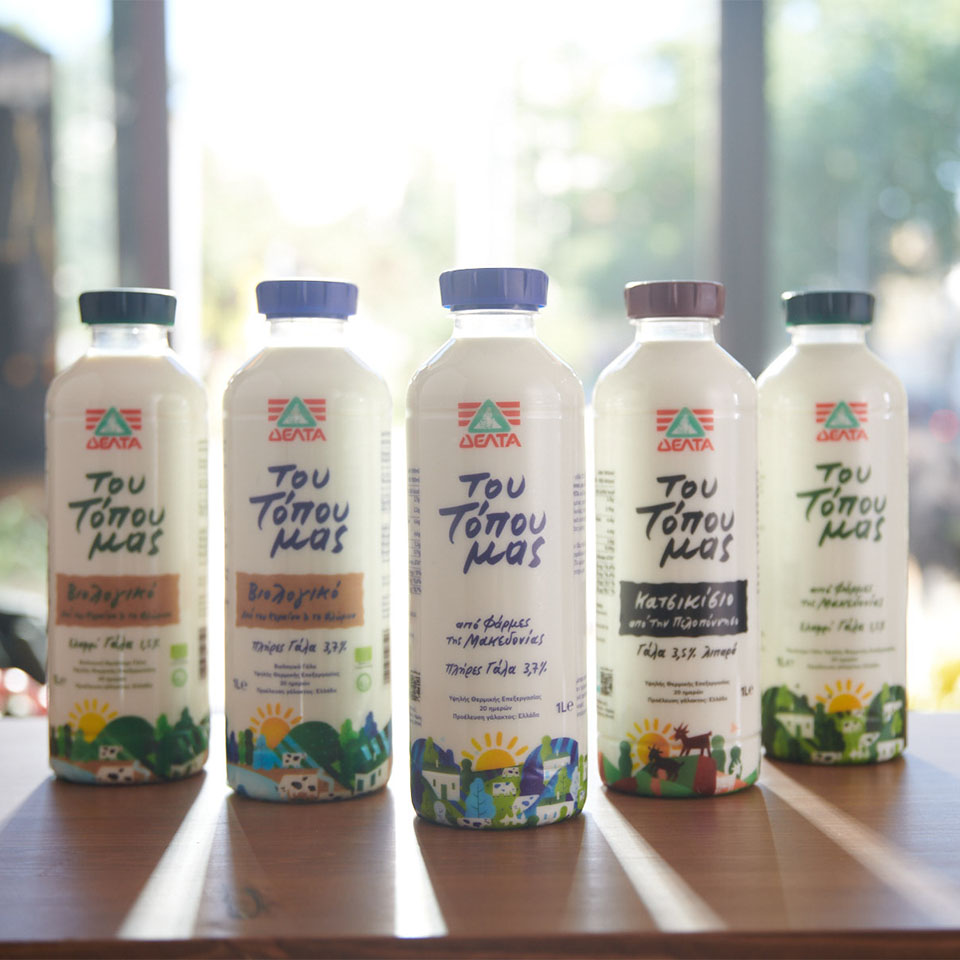 Γάλα
Φρέσκο Γάλα
Γάλα υψηλής θερμικής επεξεργασίας
Παραδοσιακά ροφήματα
Συμπυκνωμένο γάλα
Κρέμα γάλακτος
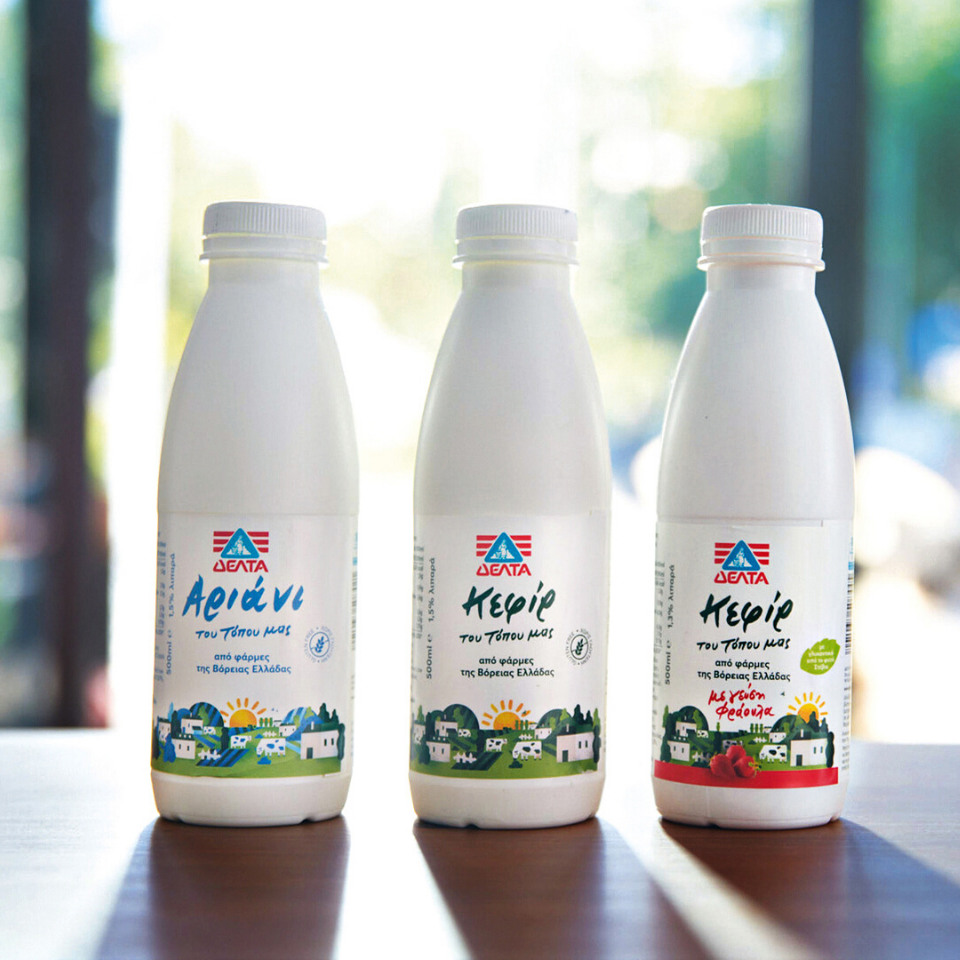 Γάλα
Φρέσκο Γάλα
Γάλα υψηλής θερμικής επεξεργασίας
Παραδοσιακά ροφήματα
Συμπυκνωμένο γάλα
Κρέμα γάλακτος
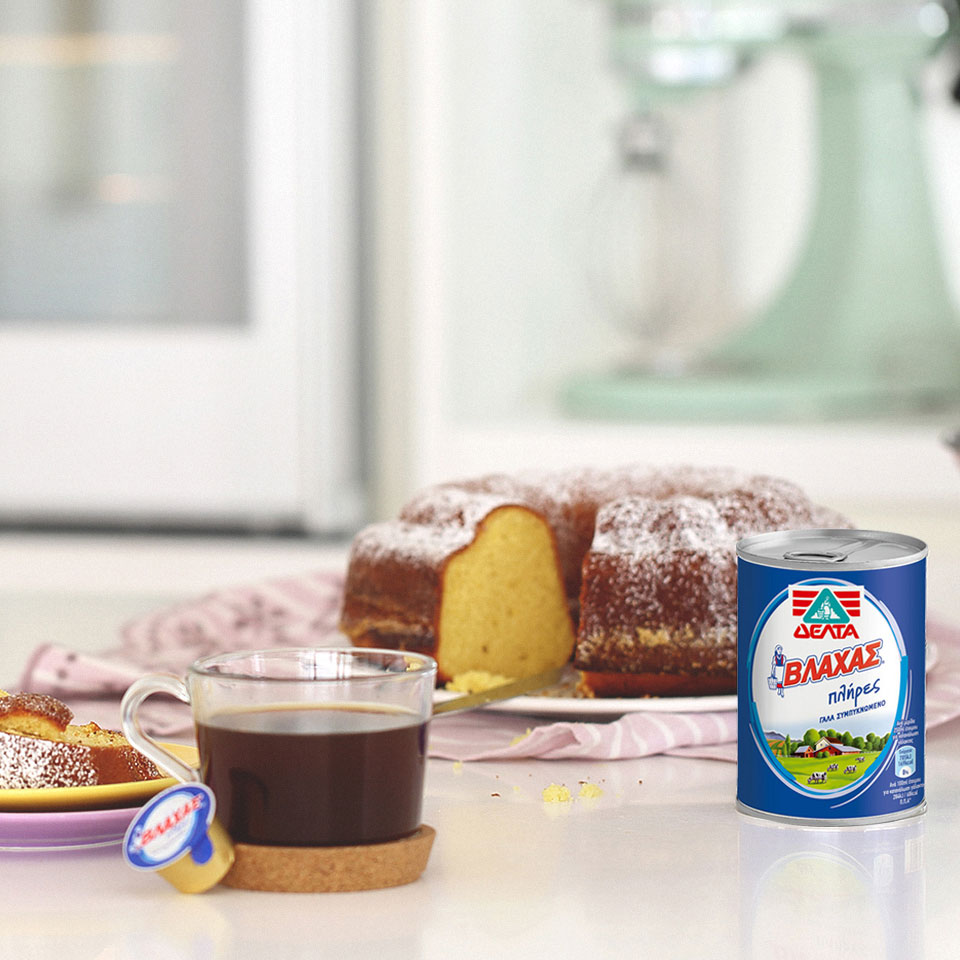 Γάλα
Φρέσκο Γάλα
Γάλα υψηλής θερμικής επεξεργασίας
Παραδοσιακά ροφήματα
Συμπυκνωμένο γάλα
Κρέμα γάλακτος
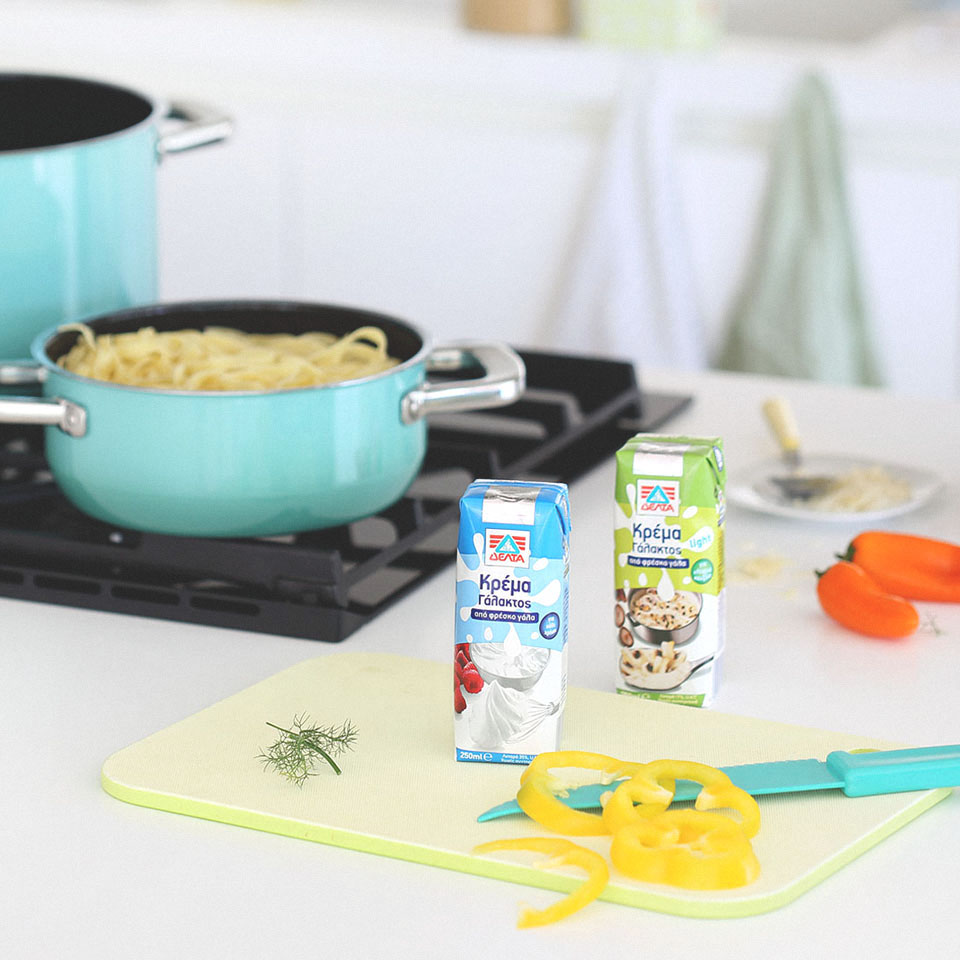 Γιαούρτια & Επιδόρπια
Γιαούρτι
Κρεμώδες Γιαούρτι
Γιαούρτι Αγελάδας
Επιδόρπια γιαουρτιού με φρούτα και δημητριακά
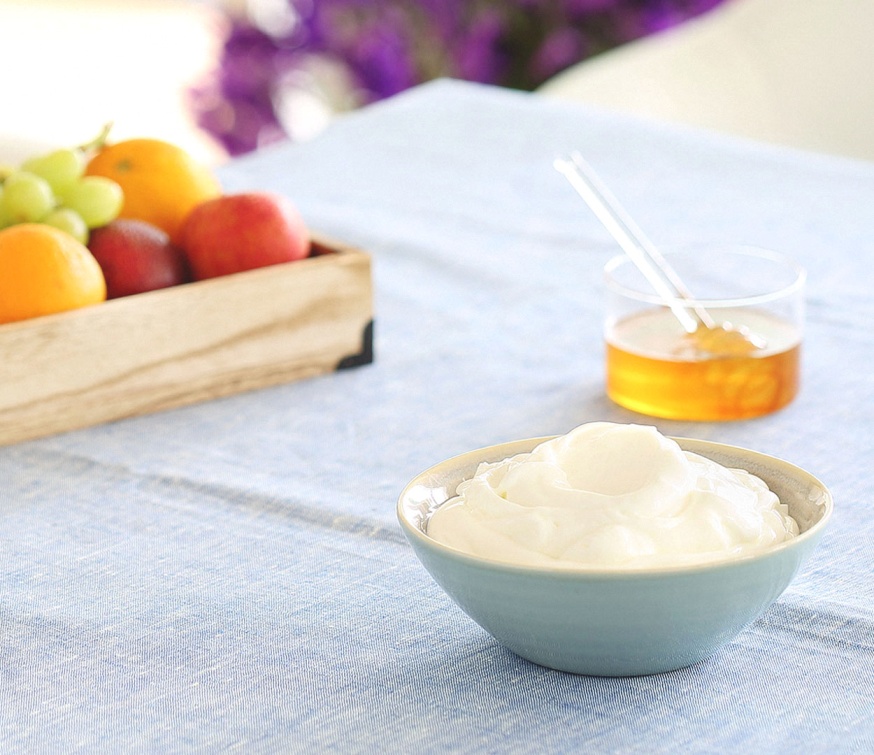 Γιαούρτια & Επιδόρπια
Γιαούρτι
Κρεμώδες Γιαούρτι
Γιαούρτι Αγελάδας
Επιδόρπια γιαουρτιού με φρούτα και δημητριακά
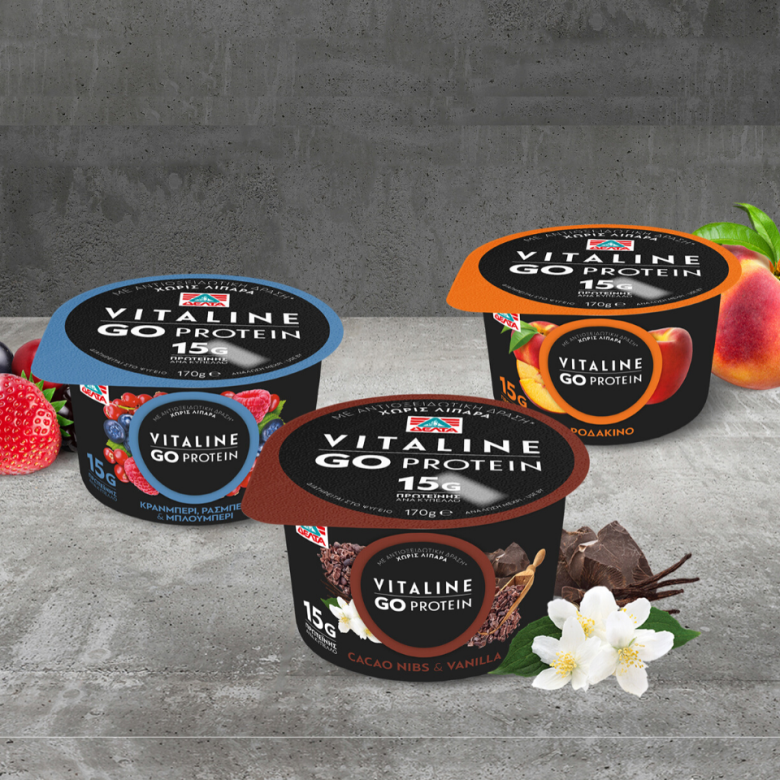 Γιαούρτια & Επιδόρπια
Γιαούρτι
Κρεμώδες Γιαούρτι
Γιαούρτι Αγελάδας
Επιδόρπια γιαουρτιού με φρούτα και δημητριακά
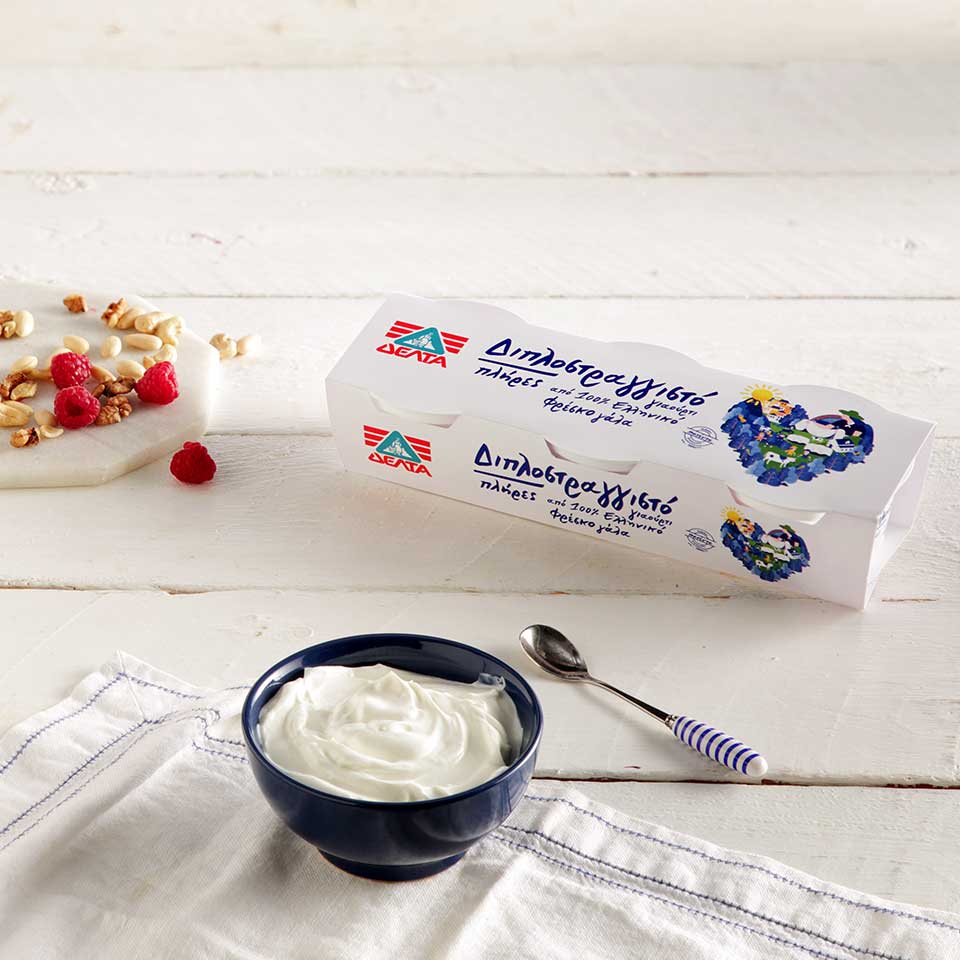 Γιαούρτια & Επιδόρπια
Γιαούρτι
Κρεμώδες Γιαούρτι
Γιαούρτι Αγελάδας
Επιδόρπια γιαουρτιού με φρούτα και δημητριακά
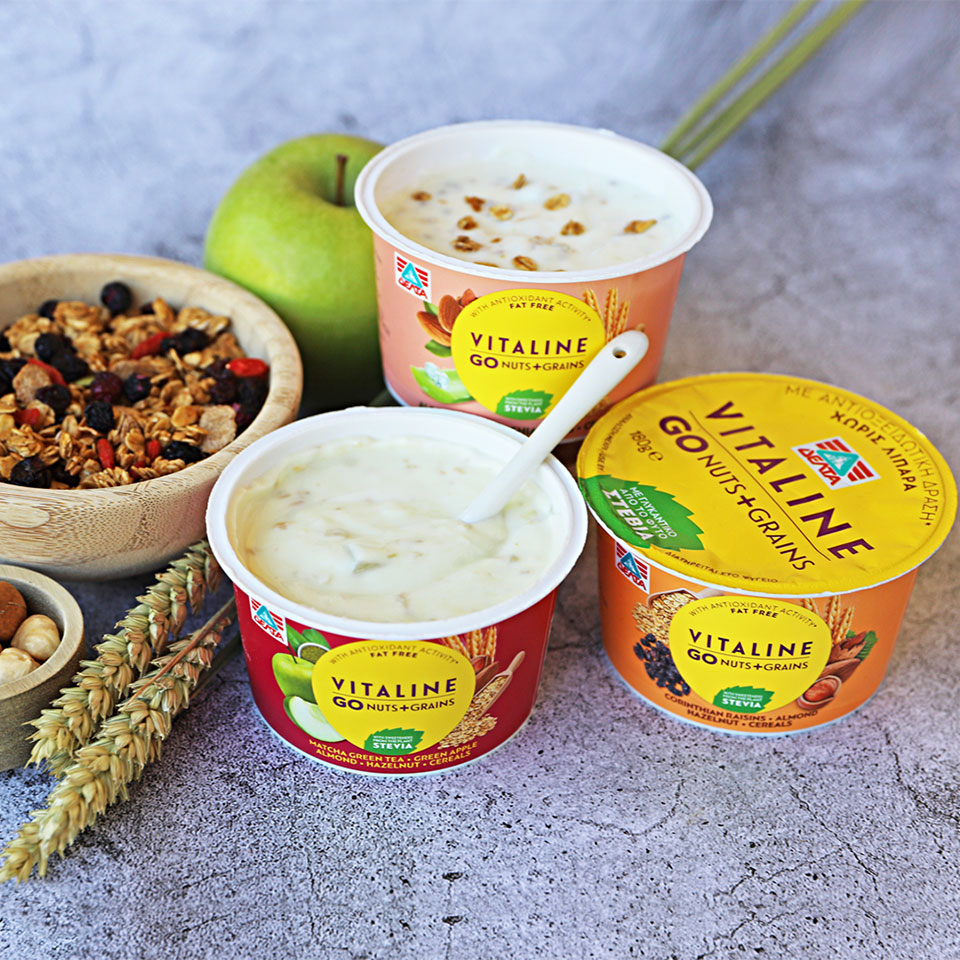 Βρεφική & Παιδική διατροφή
Βρεφική διατροφή
Παιδική διατροφή
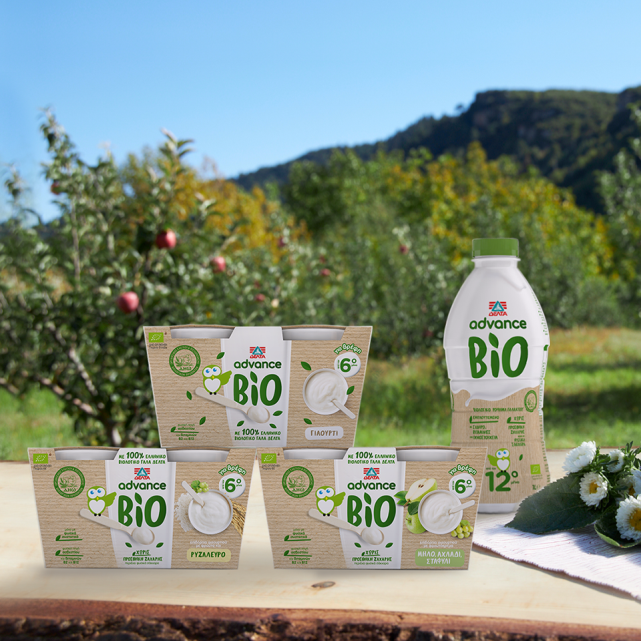 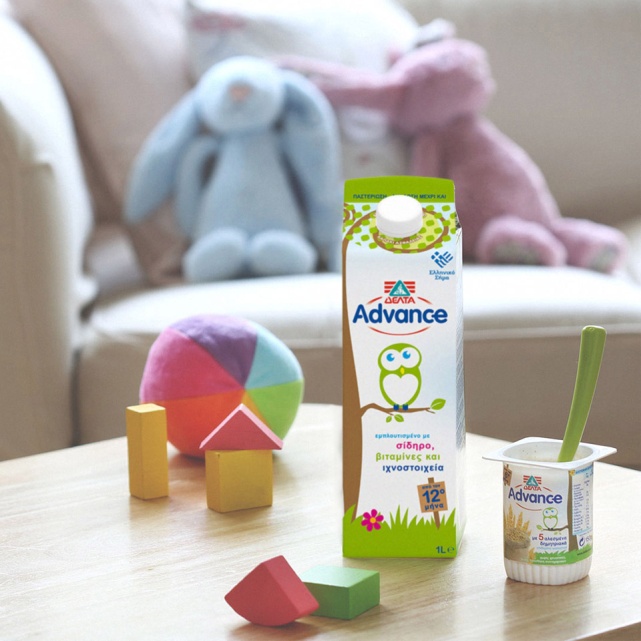 Βρεφική & Παιδική διατροφή
Βρεφική διατροφή
Παιδική διατροφή
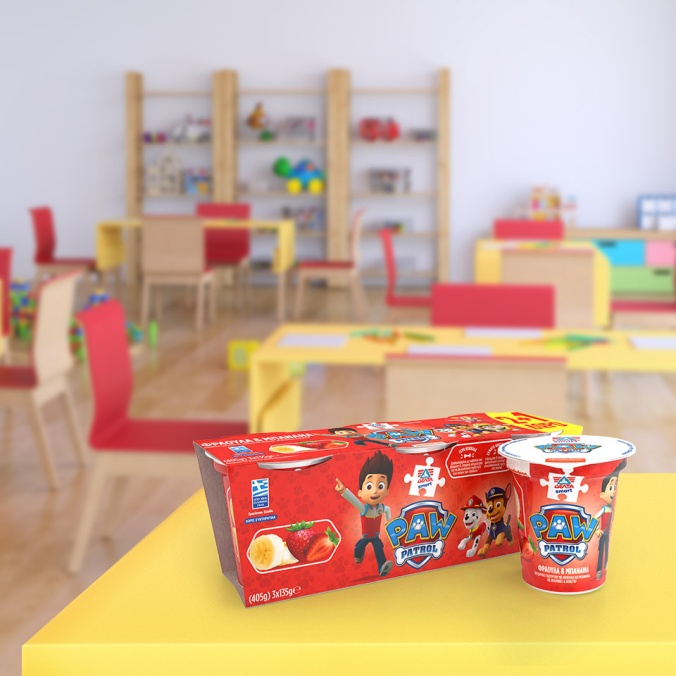 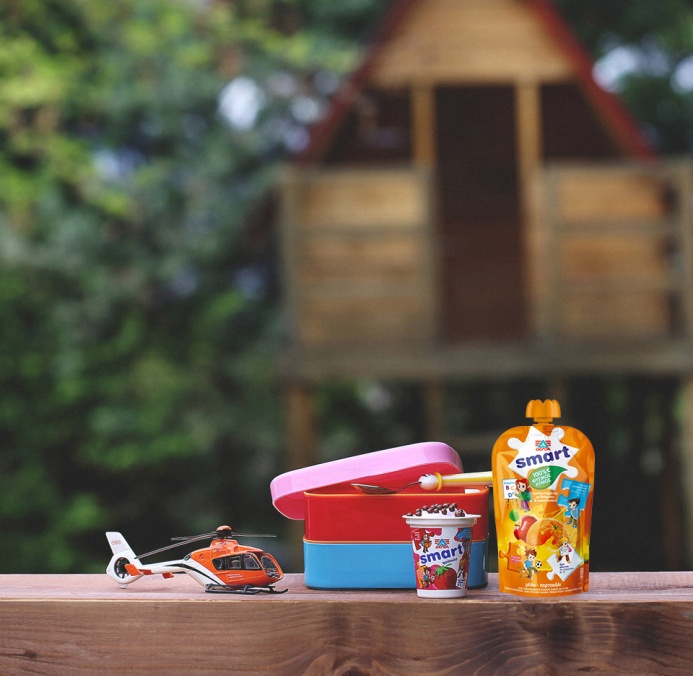 Τυρί
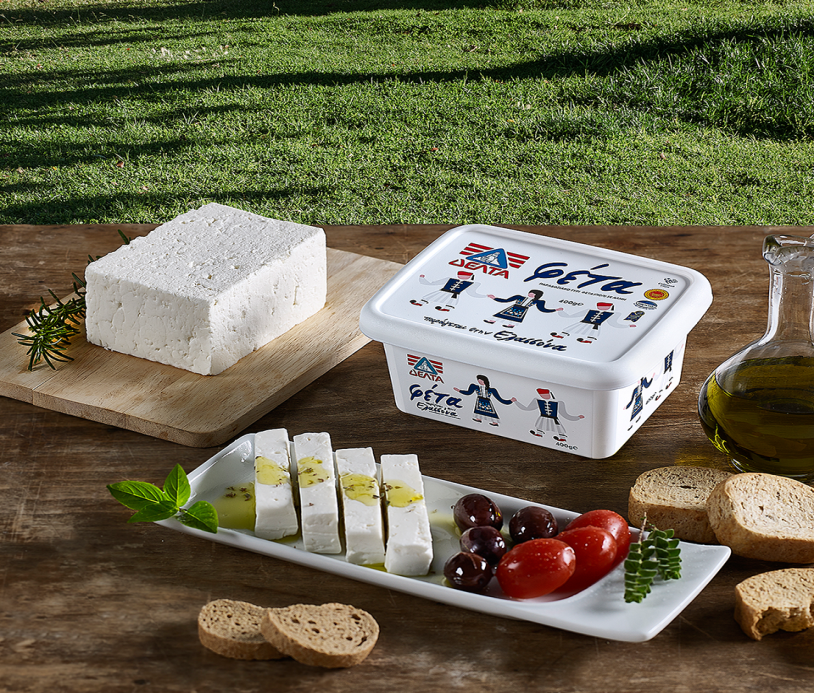 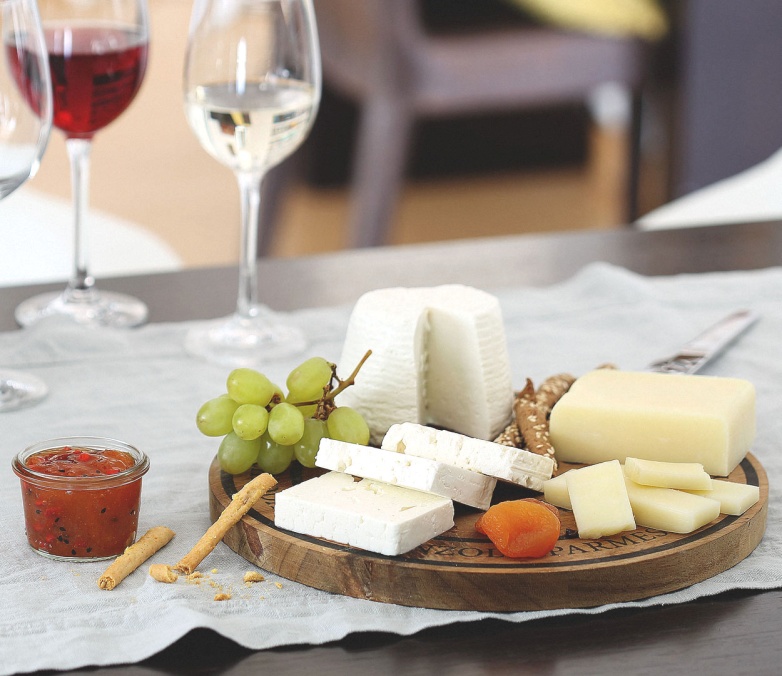 Χυμόσ & Τσάι
Χυμός ψυγείου
Χυμός μακράς διάρκειας
Έτοιμο συσκευασμένο τσάι
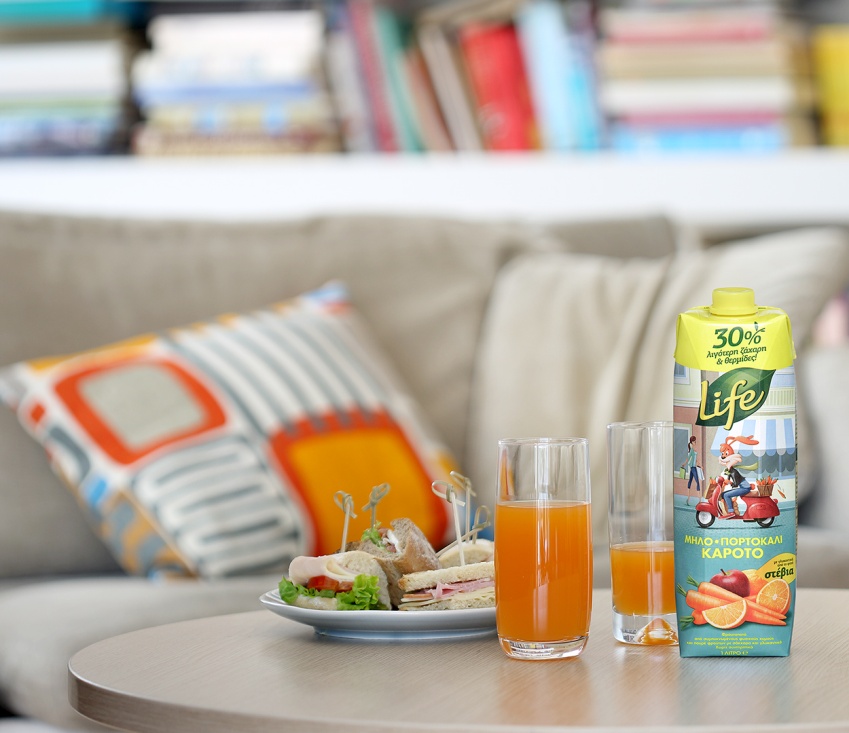 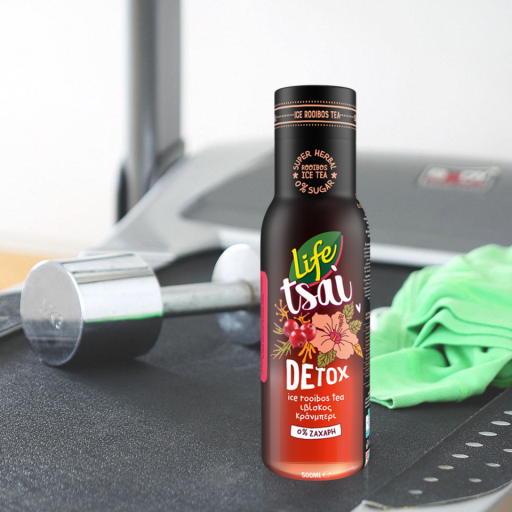 Milko & Coffee Drinks
Σοκολατούχο γάλα
Coffee Drinks
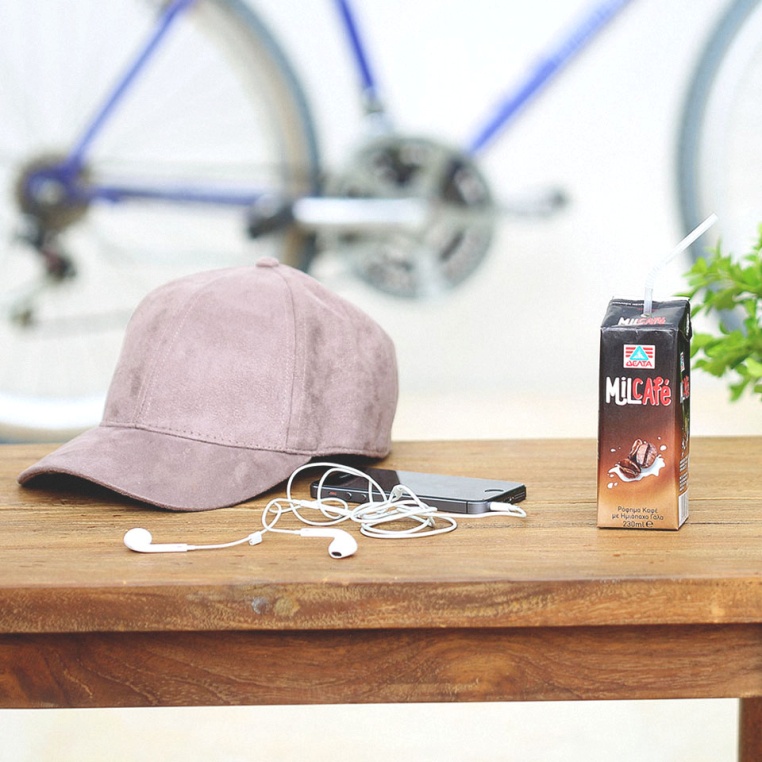 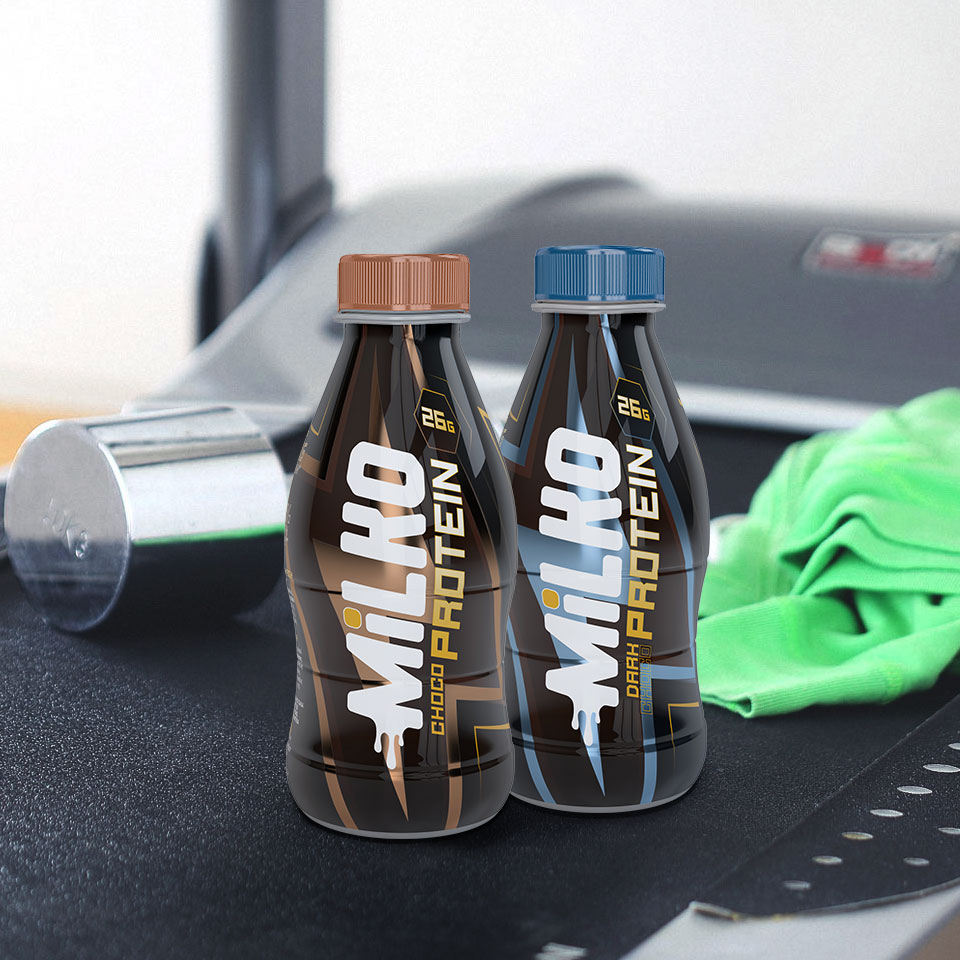 Εργοστάσιο στον Ταύρο
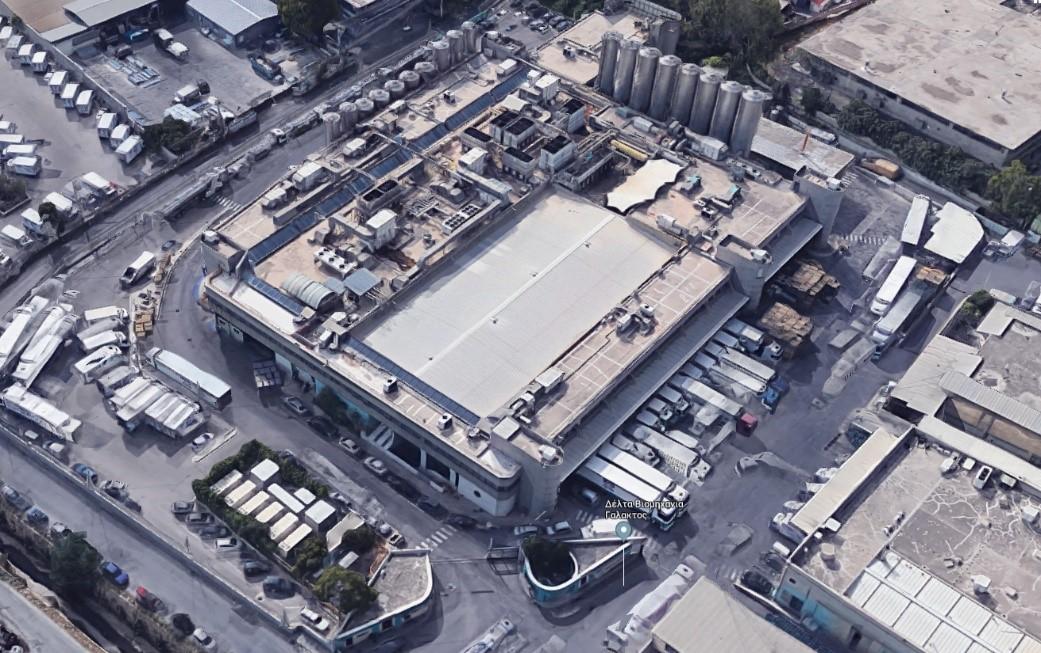 Εργοστάσιο στον Ταύρο
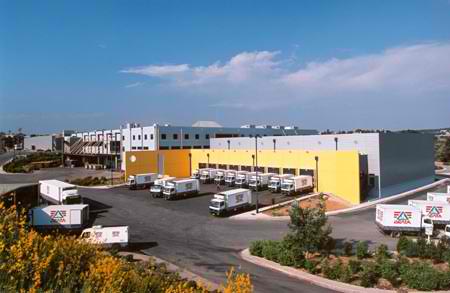 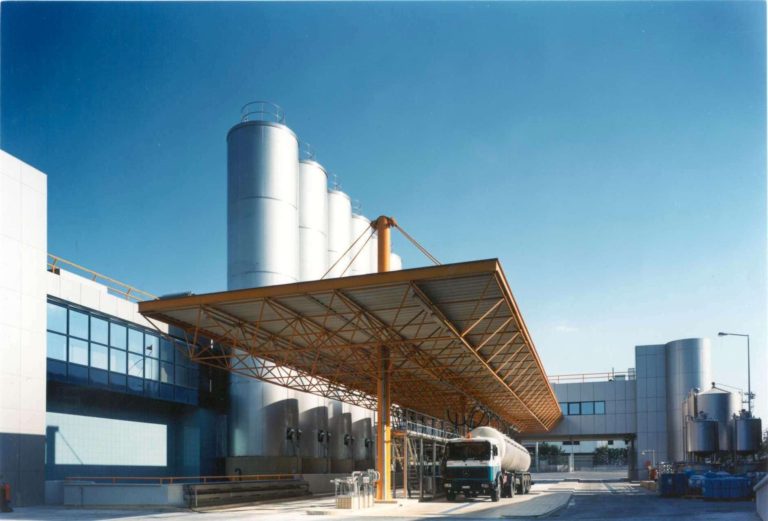 Εργοστάσιο στην Β. Ελλάδα
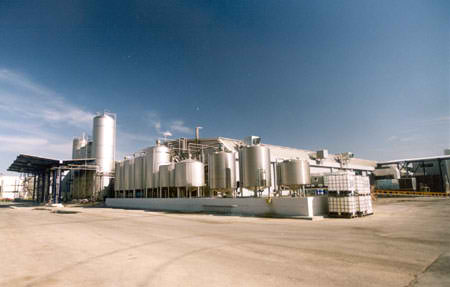 Εργοστάσιο στην Β. Ελλάδα
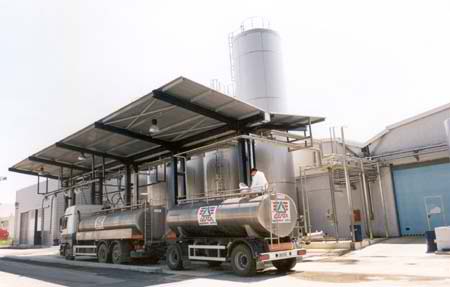 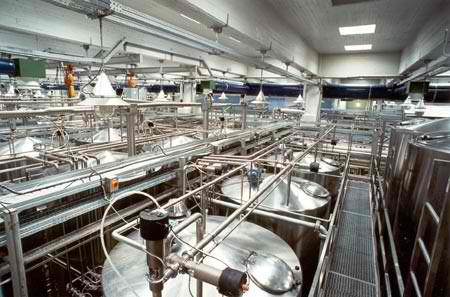 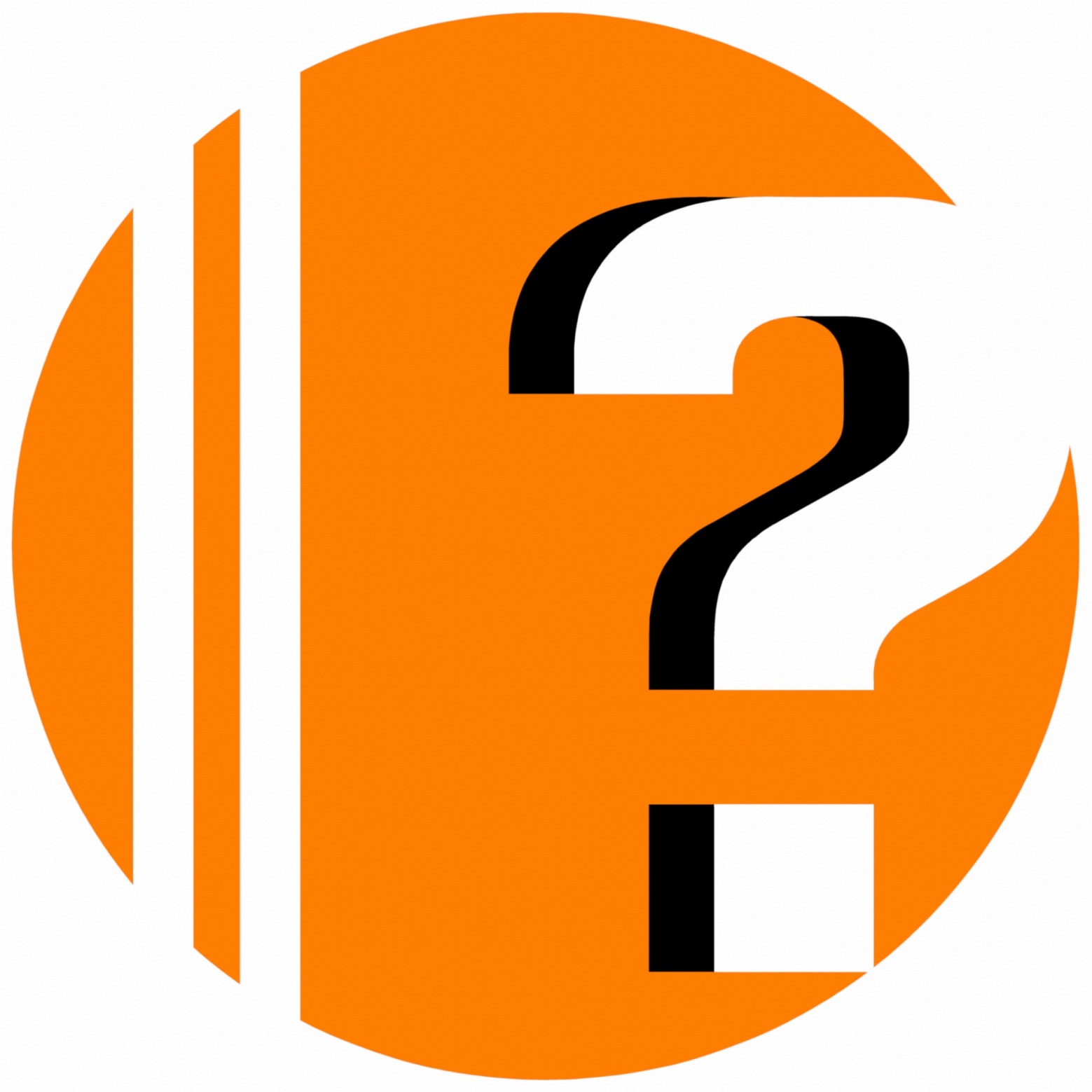